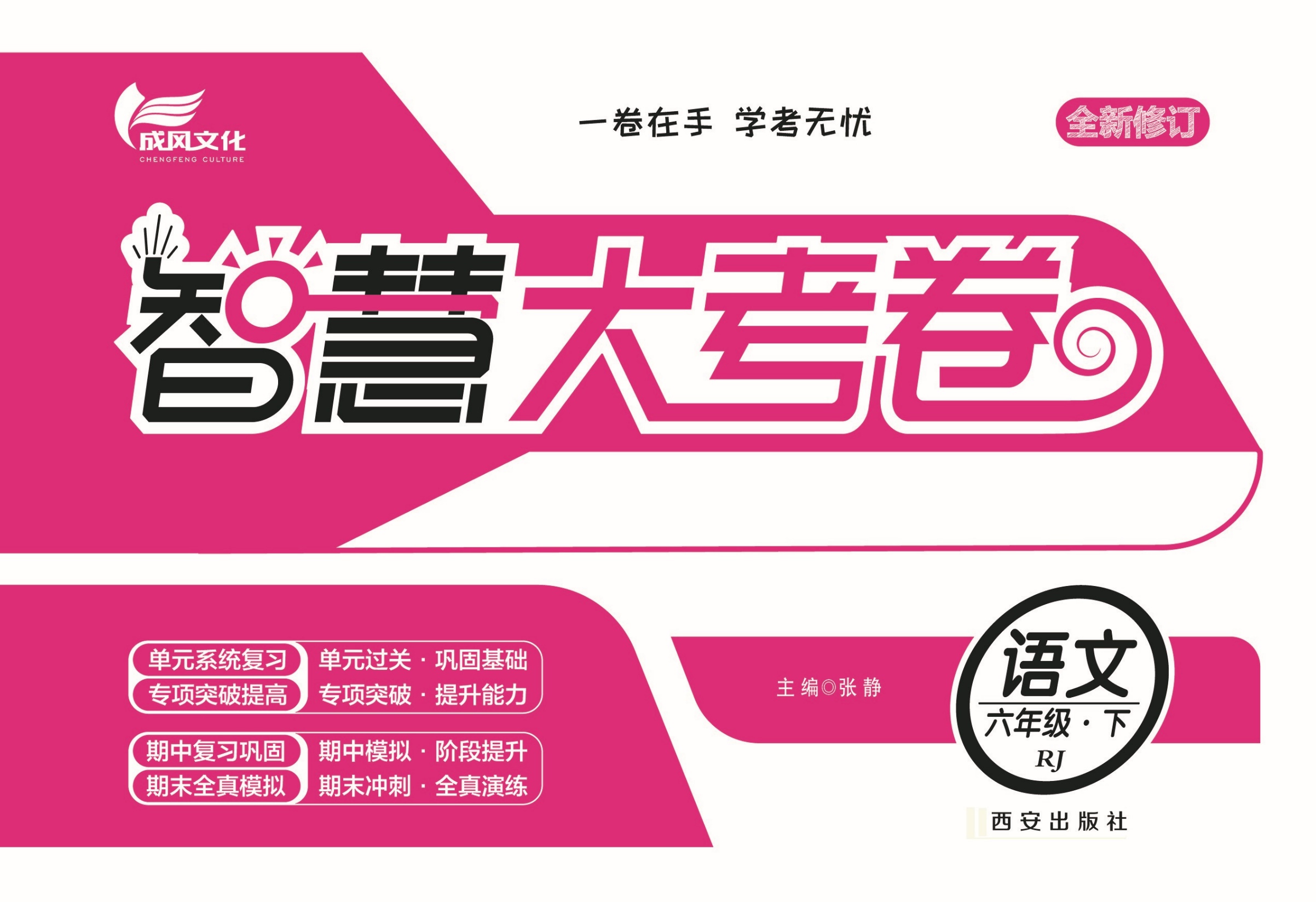 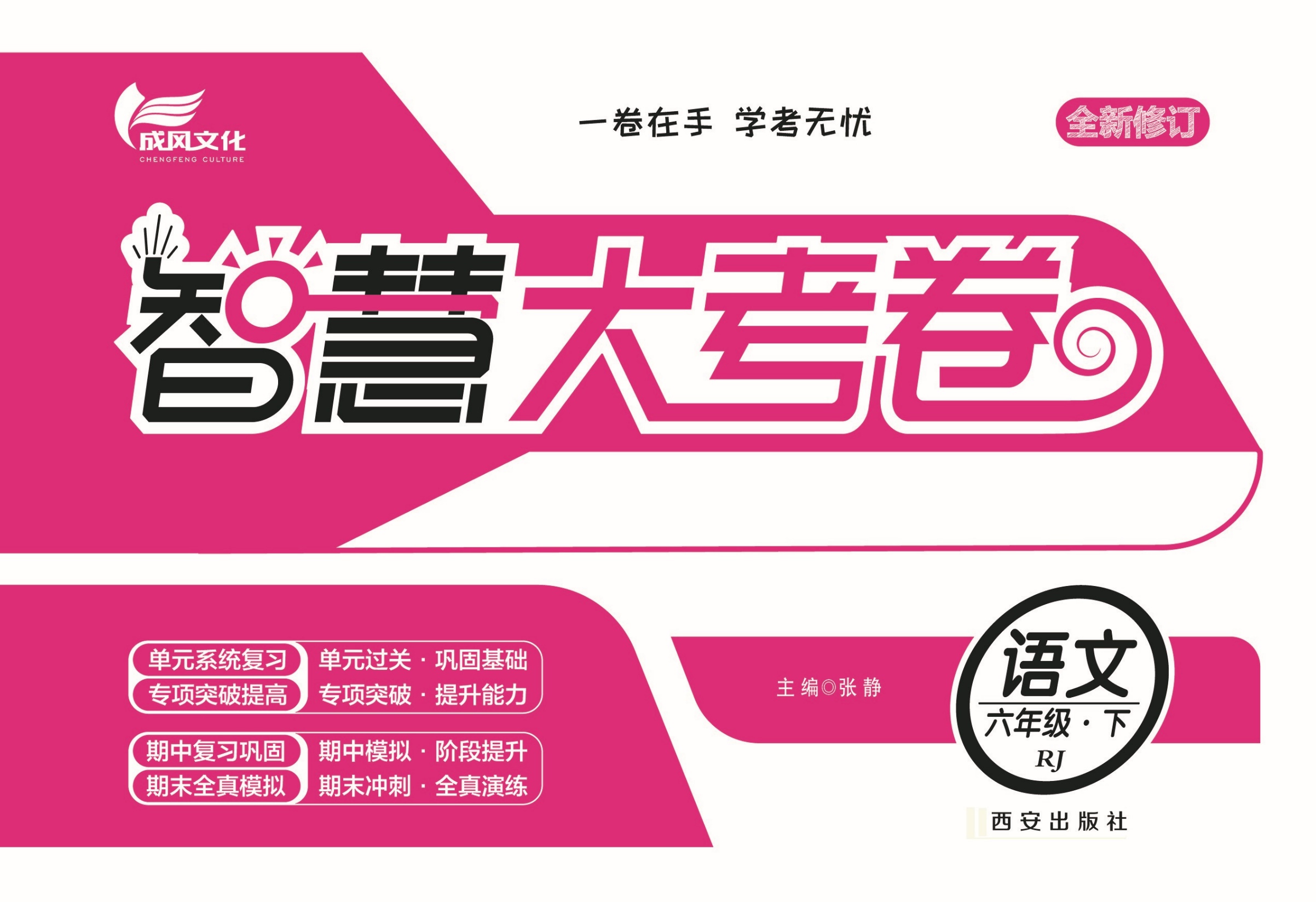 《大考卷》6人语下教用
期末冲刺测试卷（二）
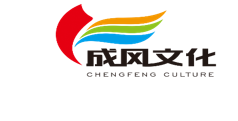 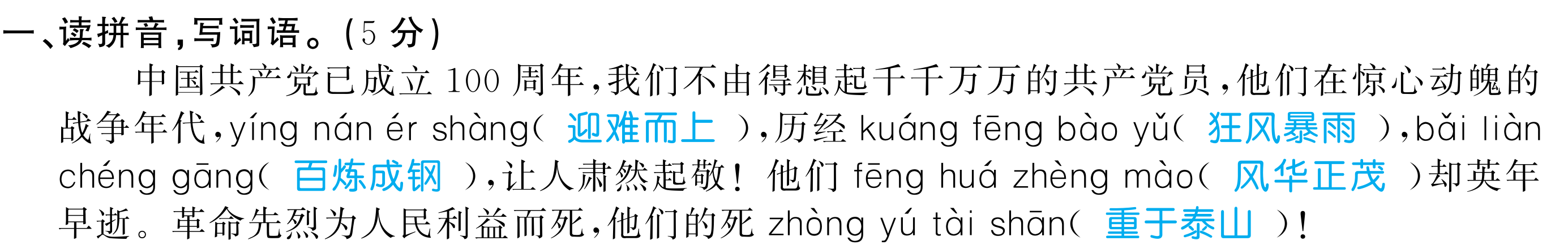 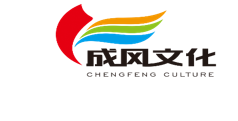 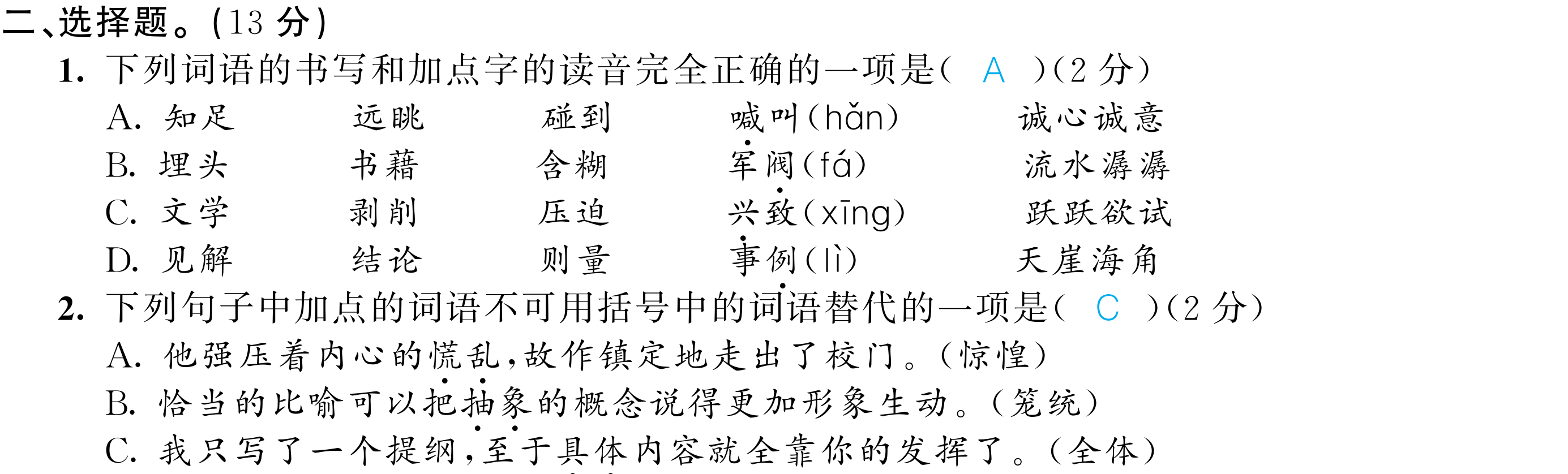 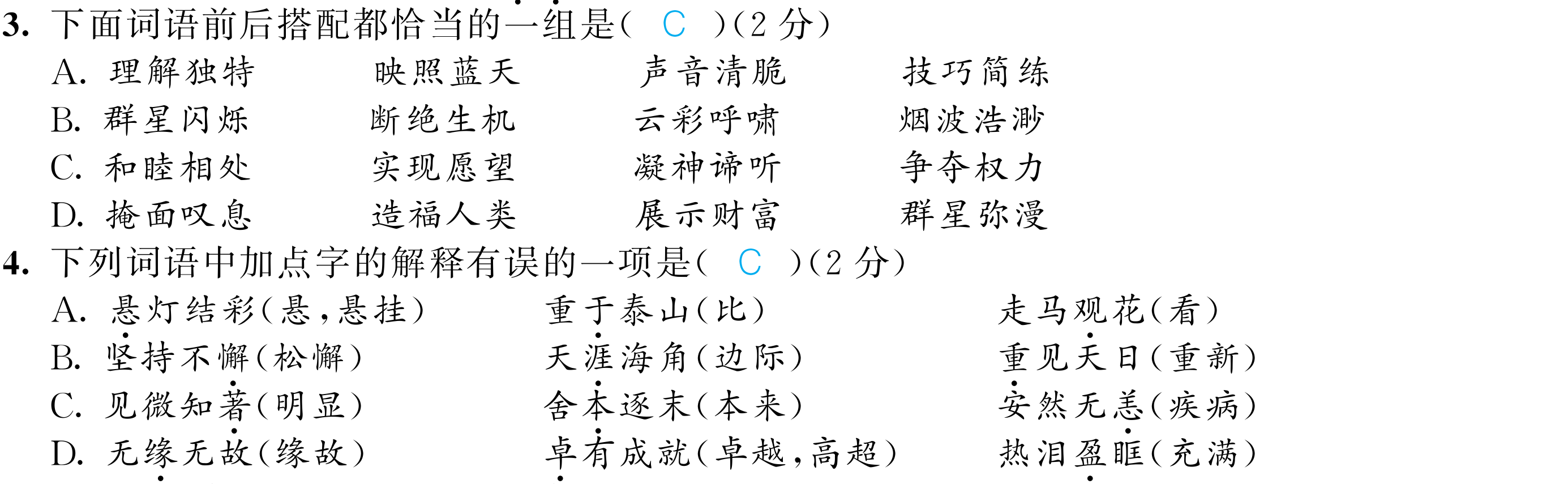 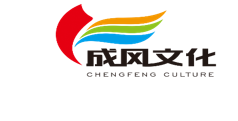 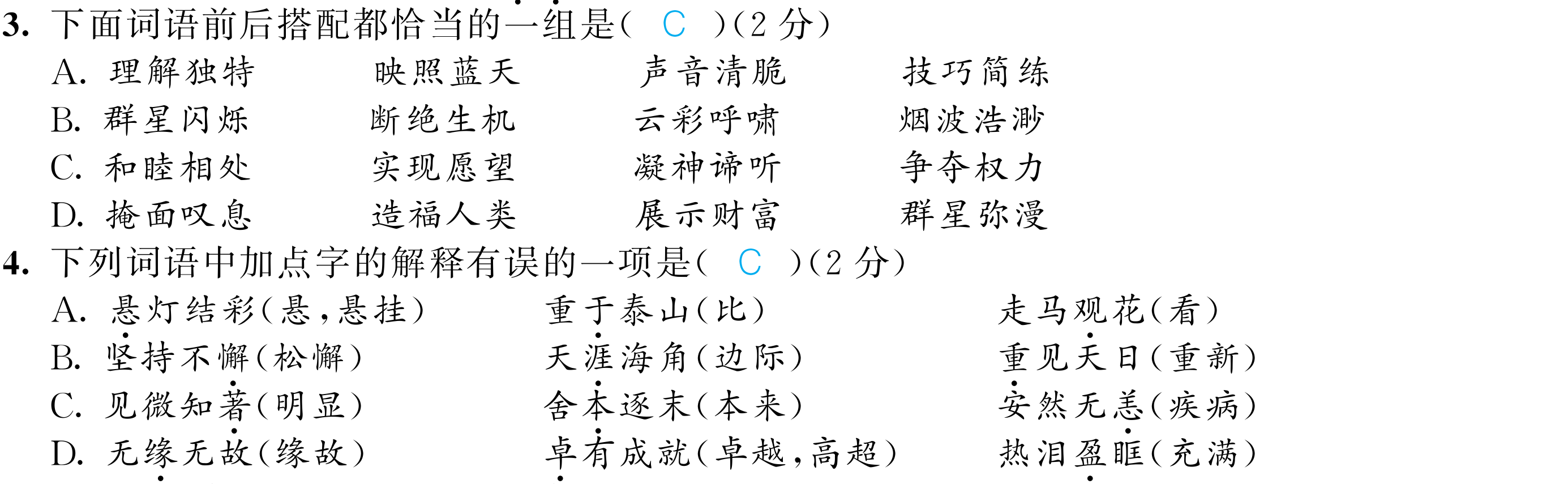 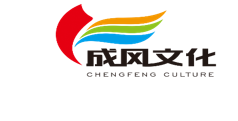 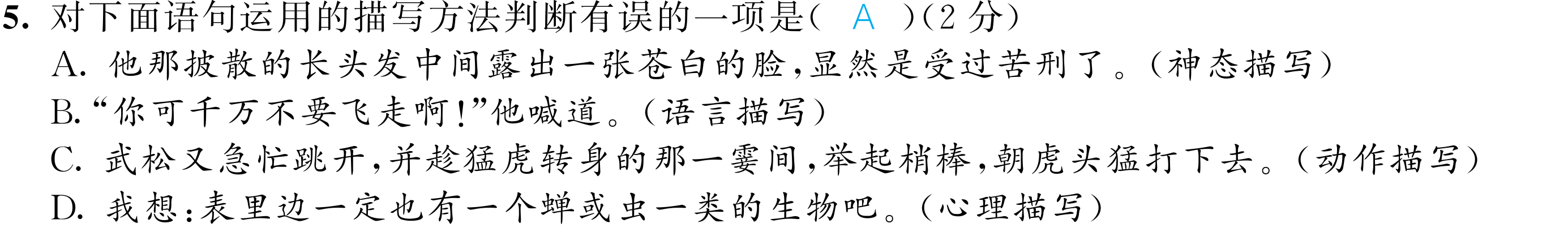 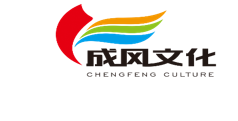 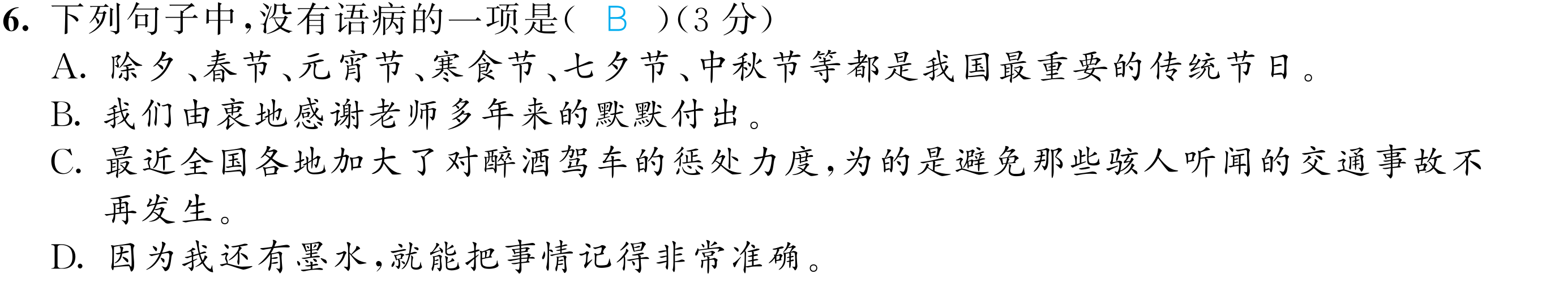 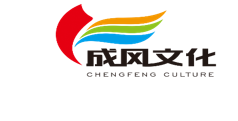 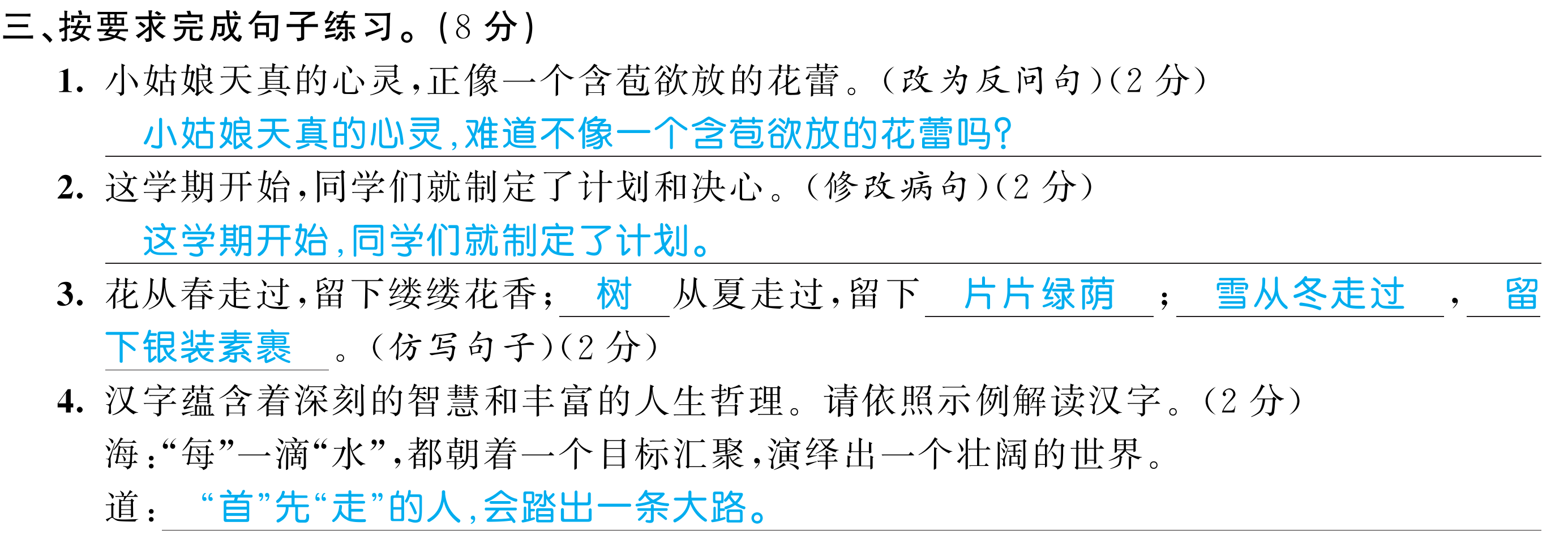 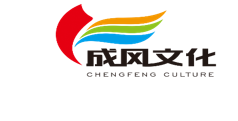 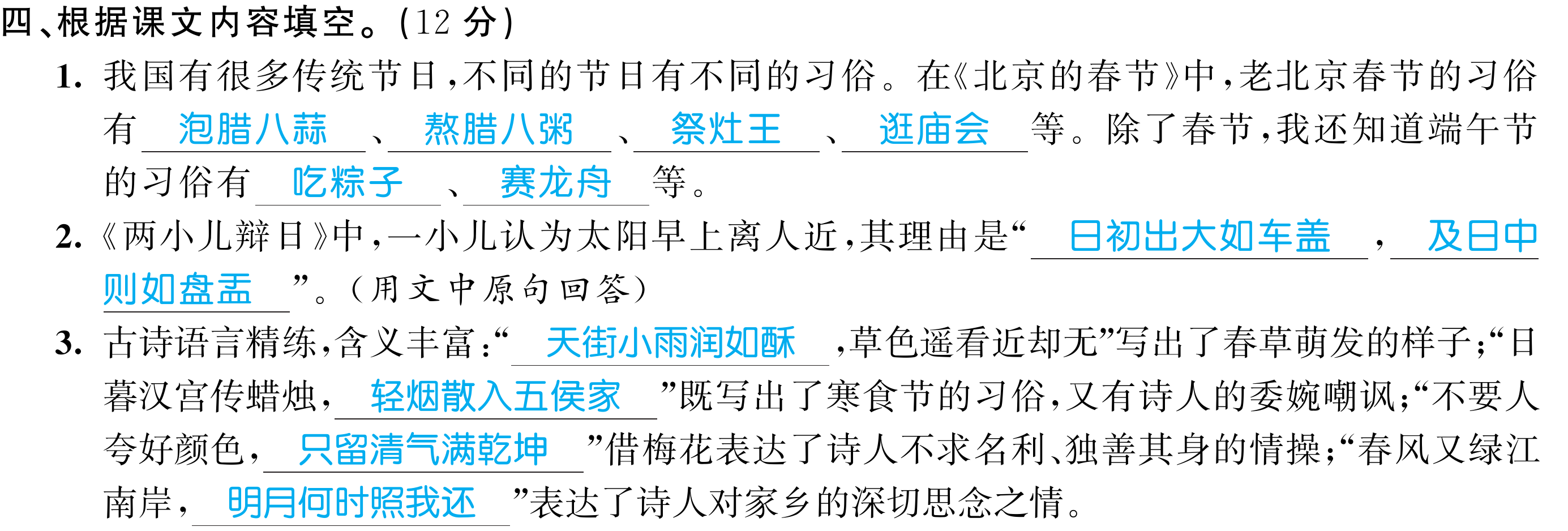 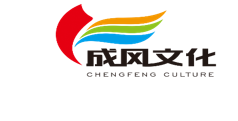 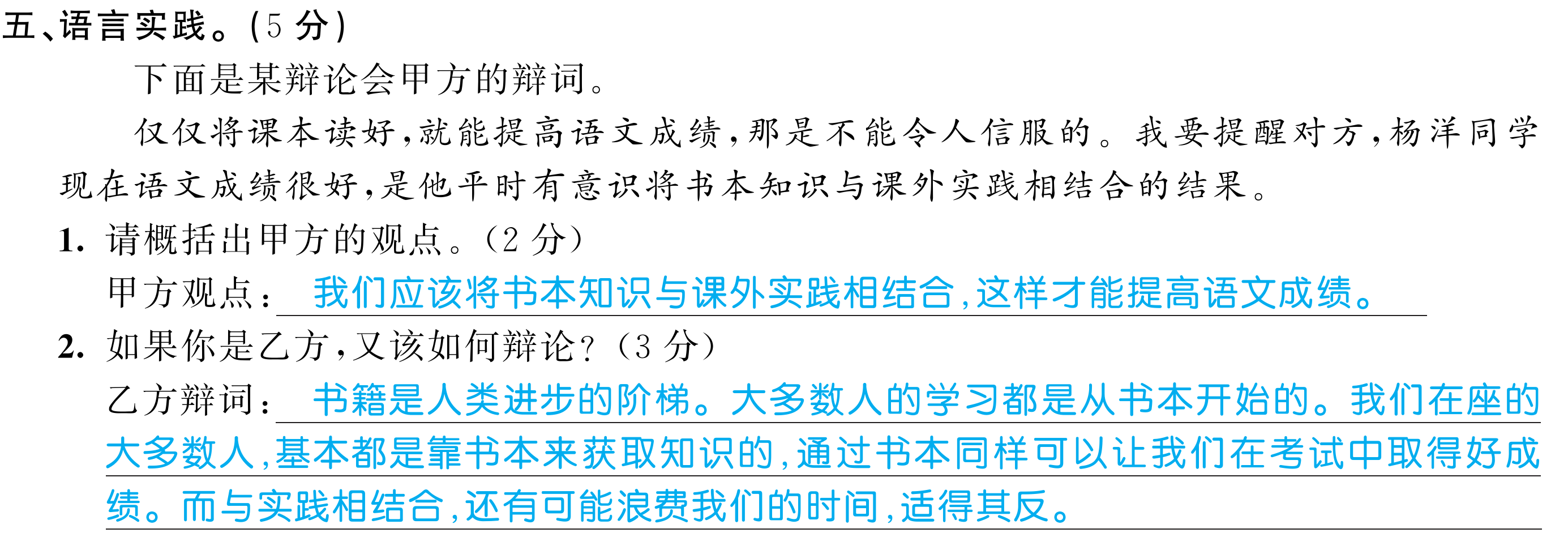 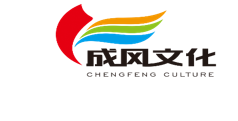 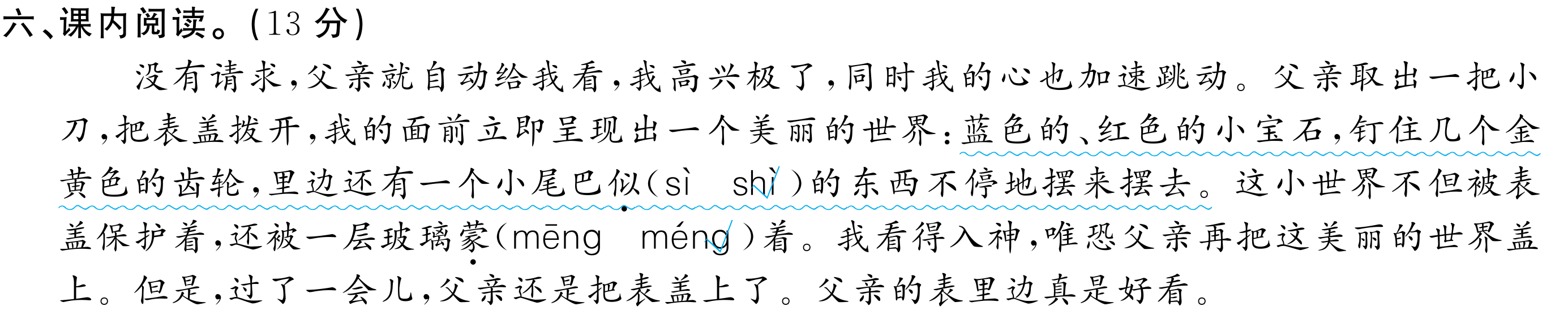 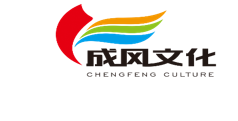 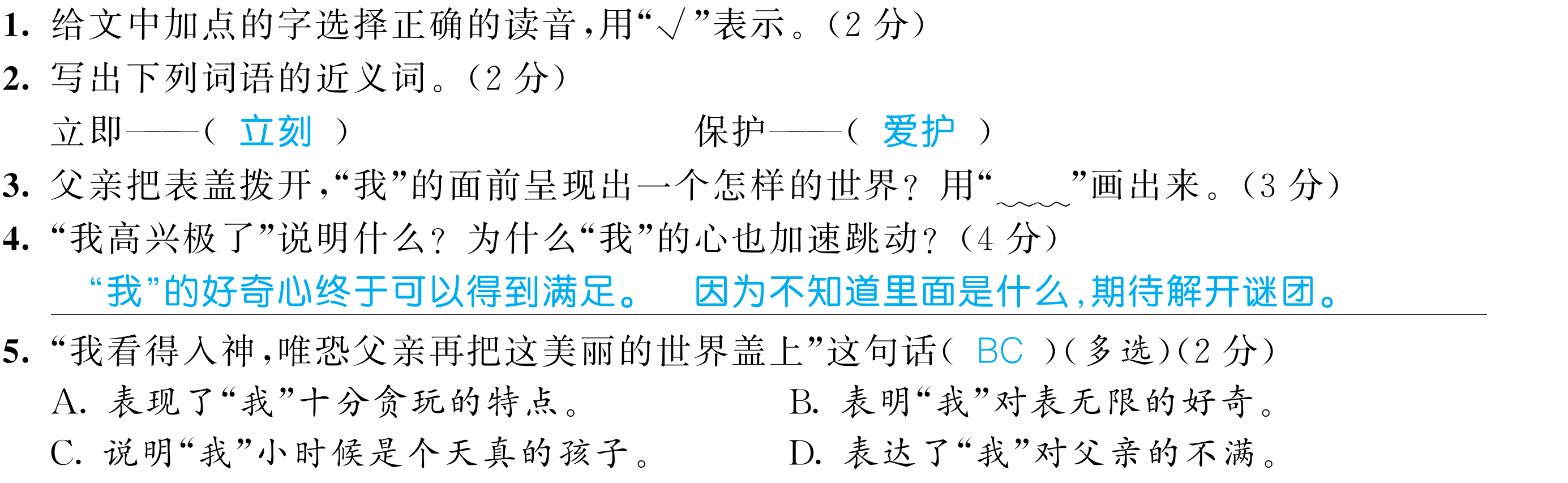 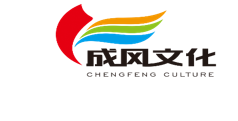 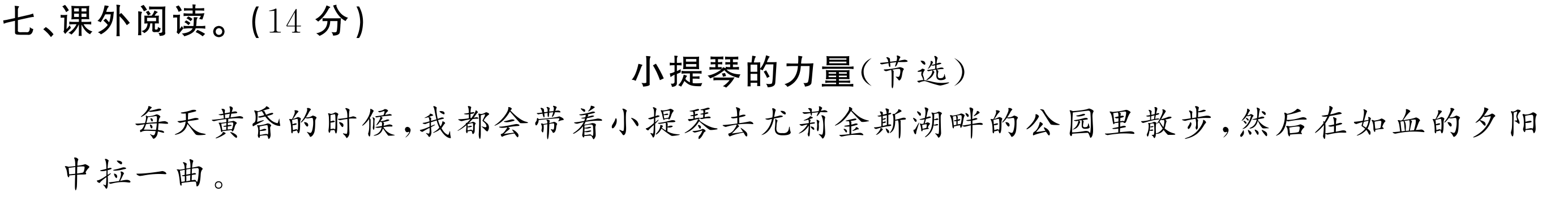 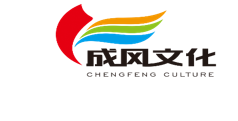 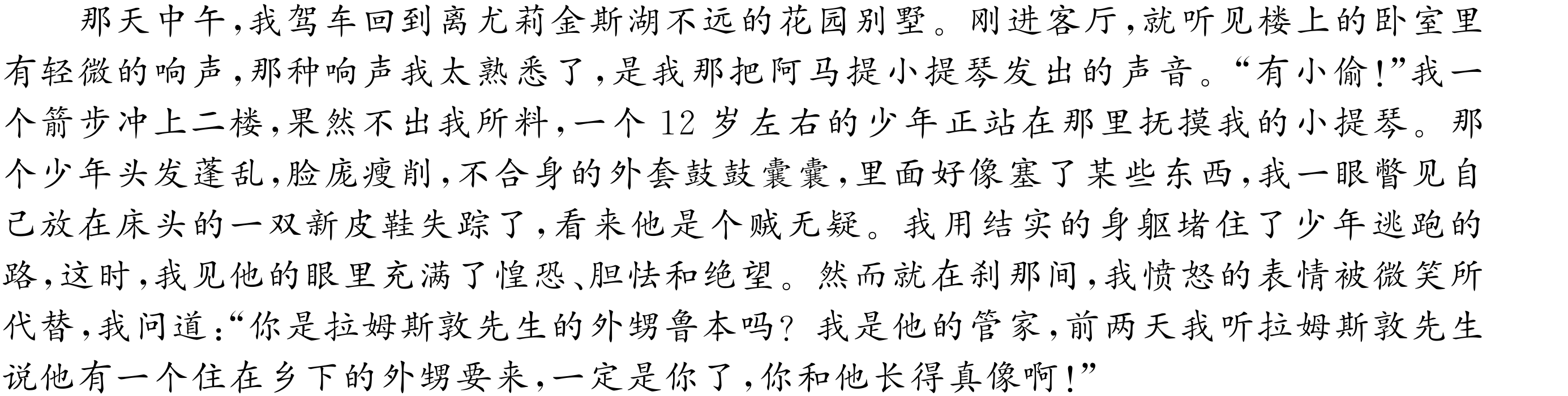 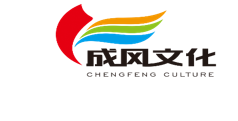 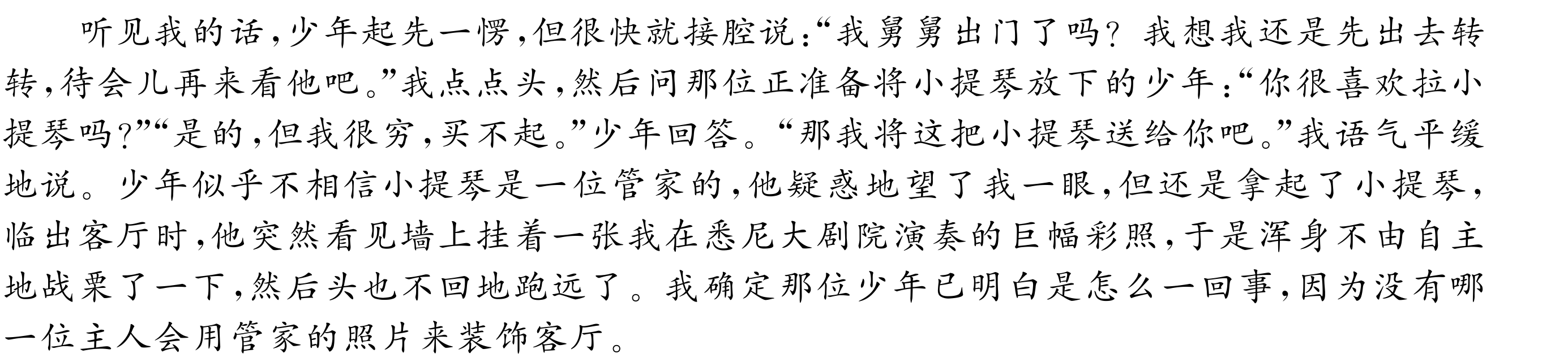 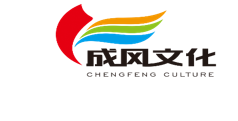 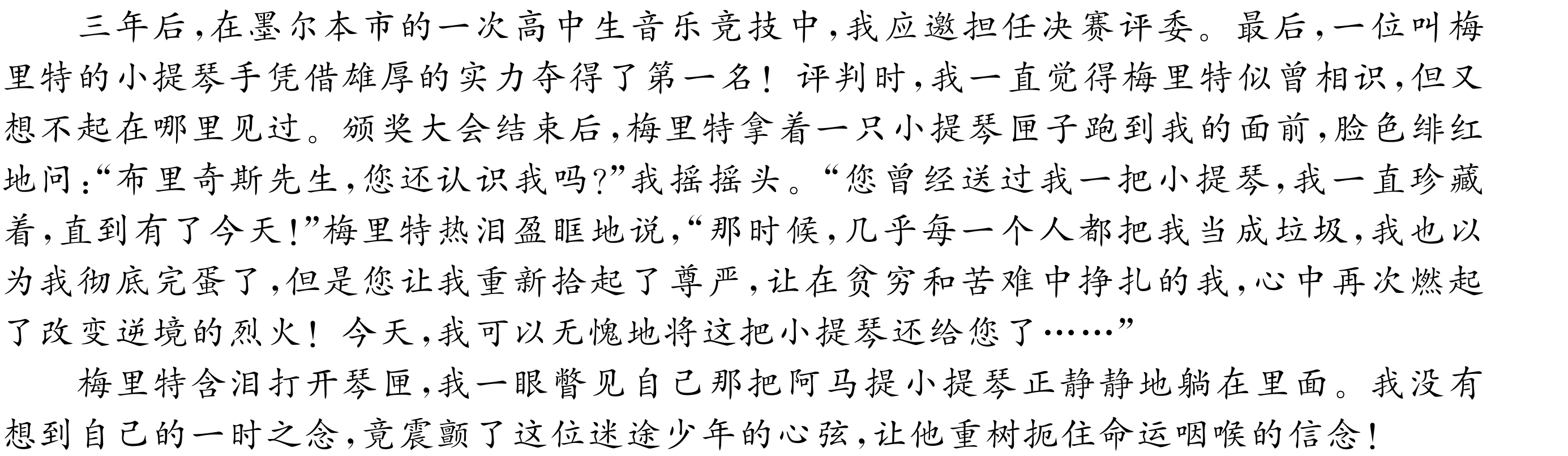 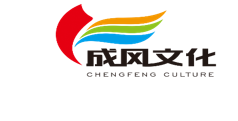 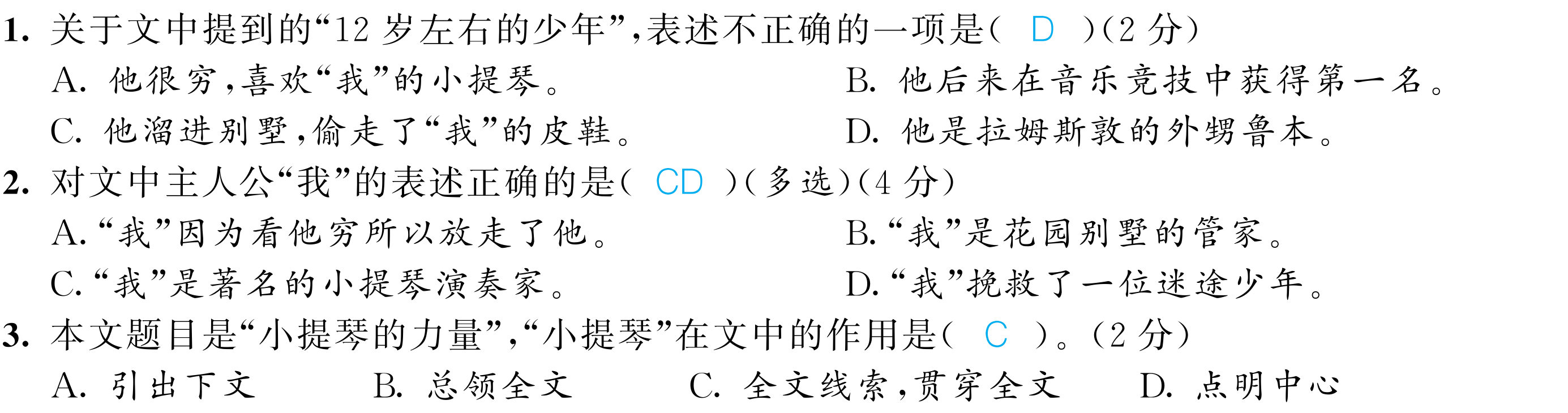 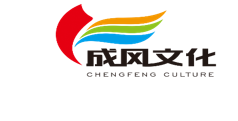 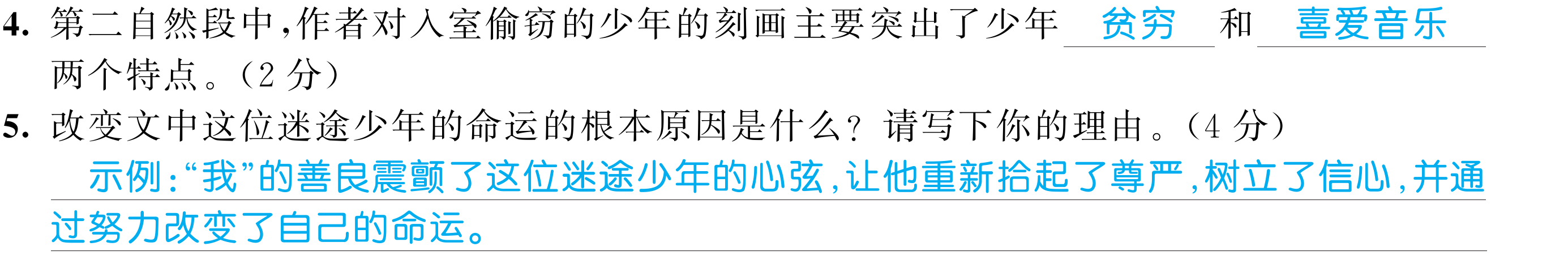 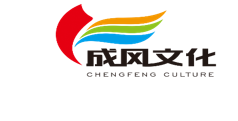 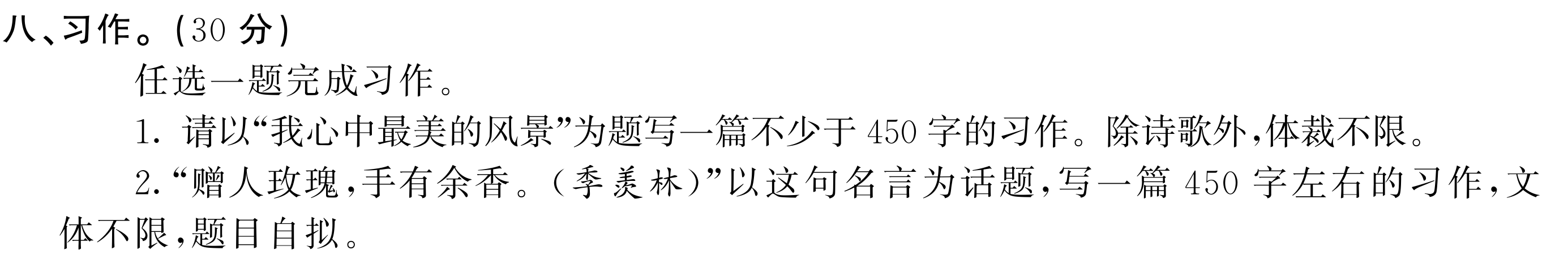 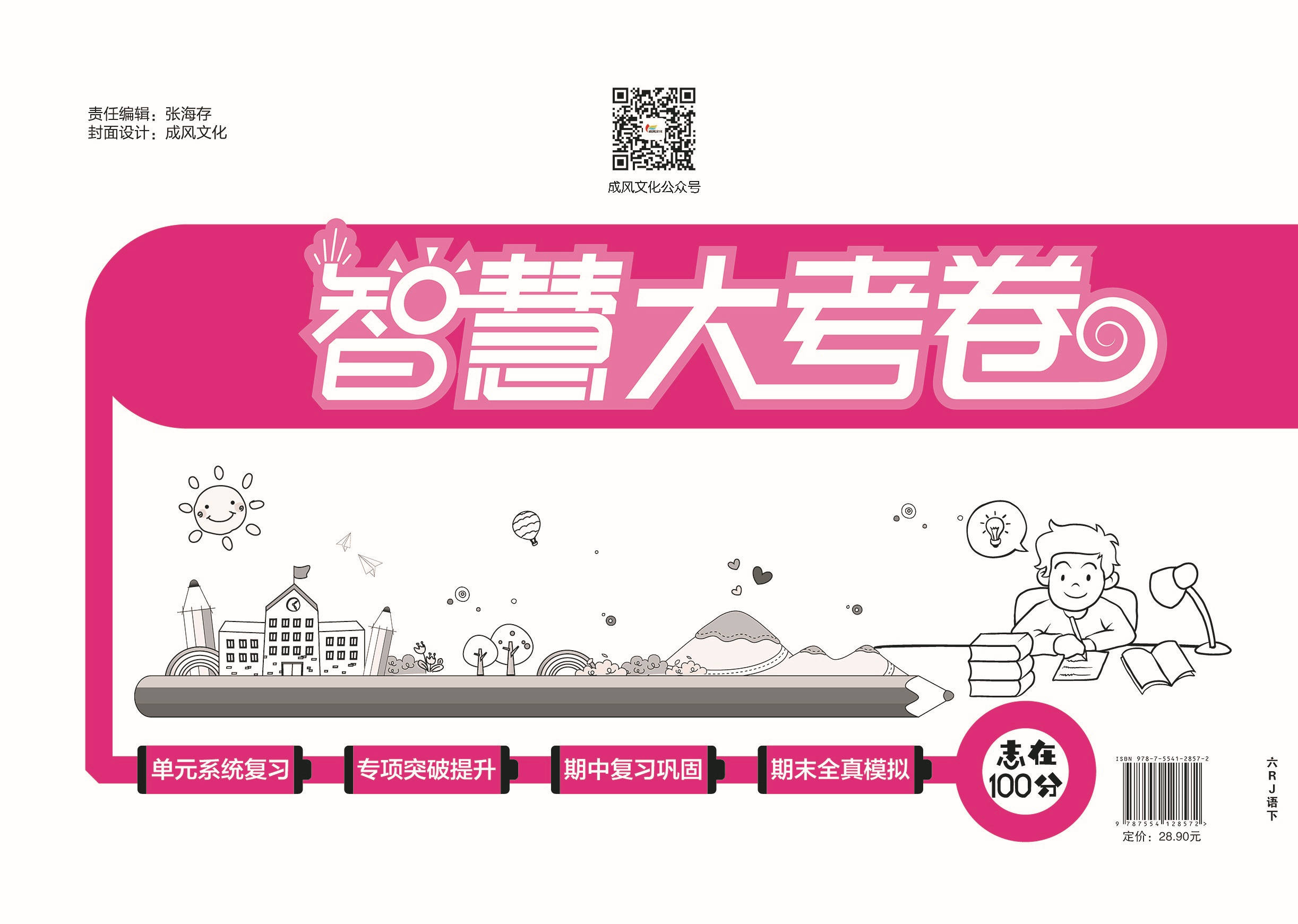